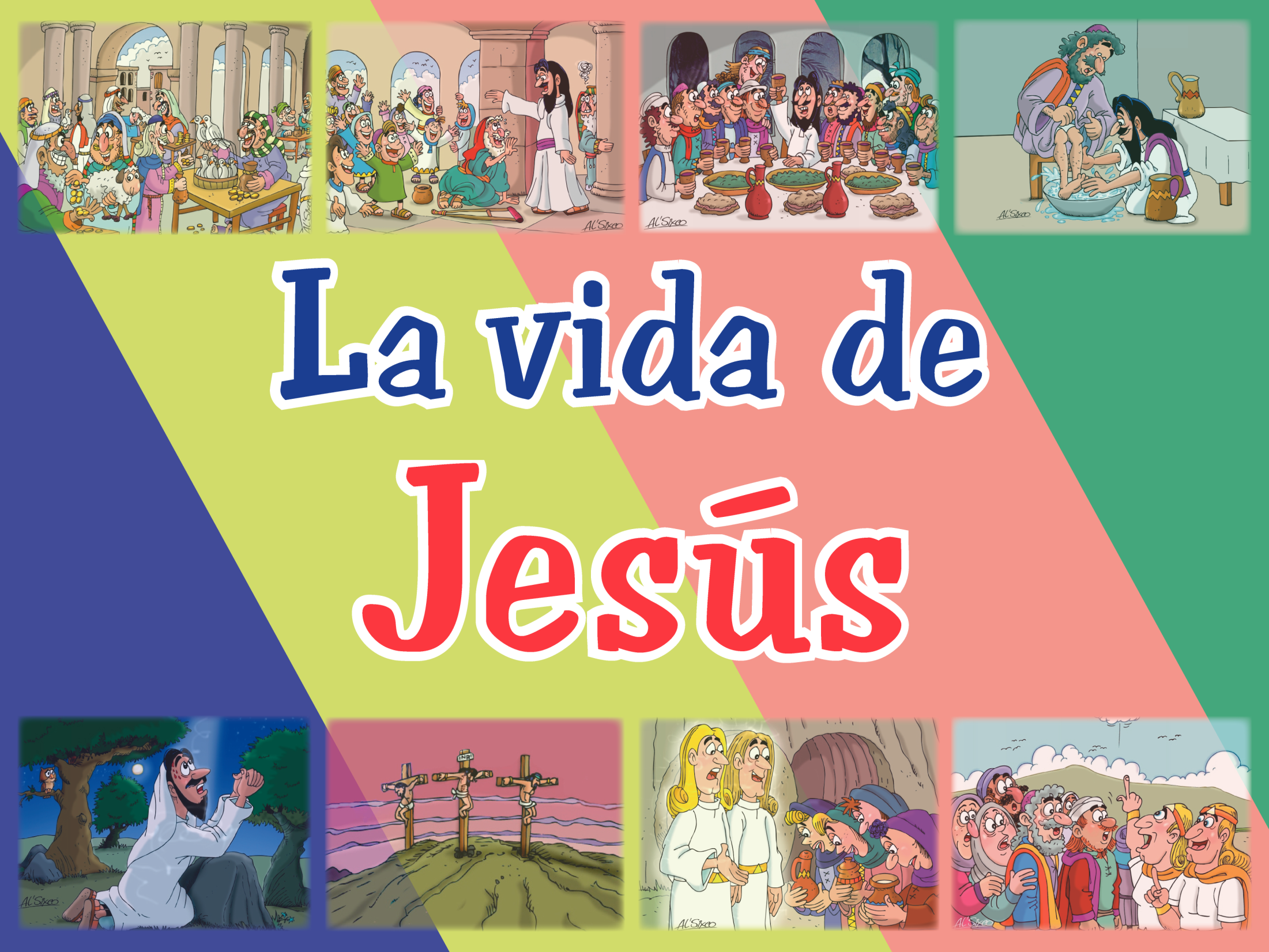 ©2015 hermanamargarita.com
¡Viva el Rey Jesús!
¡Viva el Rey Jesús!
©2015 hermanamargarita.com
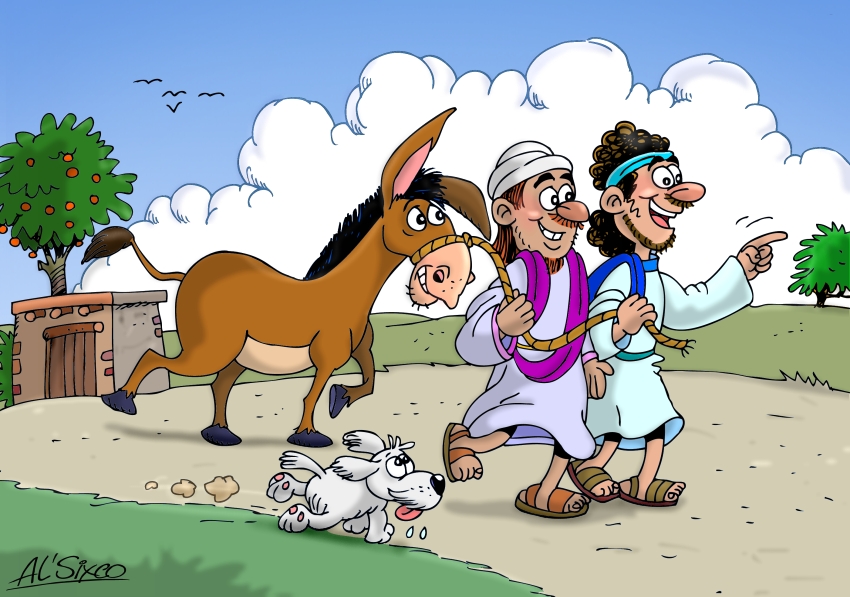 ©2015 hermanamargarita.com
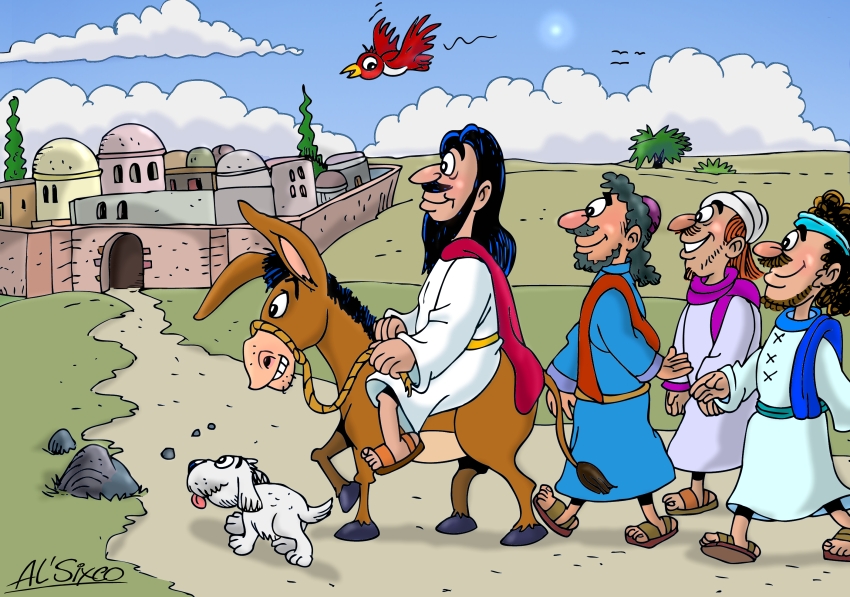 ©2015 hermanamargarita.com
«¡Bendito el Rey que vieneen el nombre del Señor!» Lucas 19:38
©2015 hermanamargarita.com
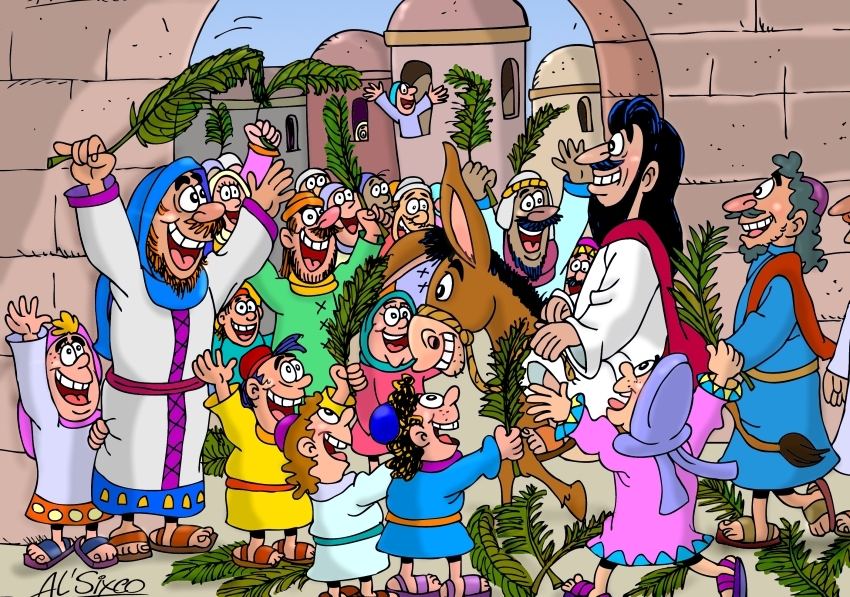 ©2015 hermanamargarita.com
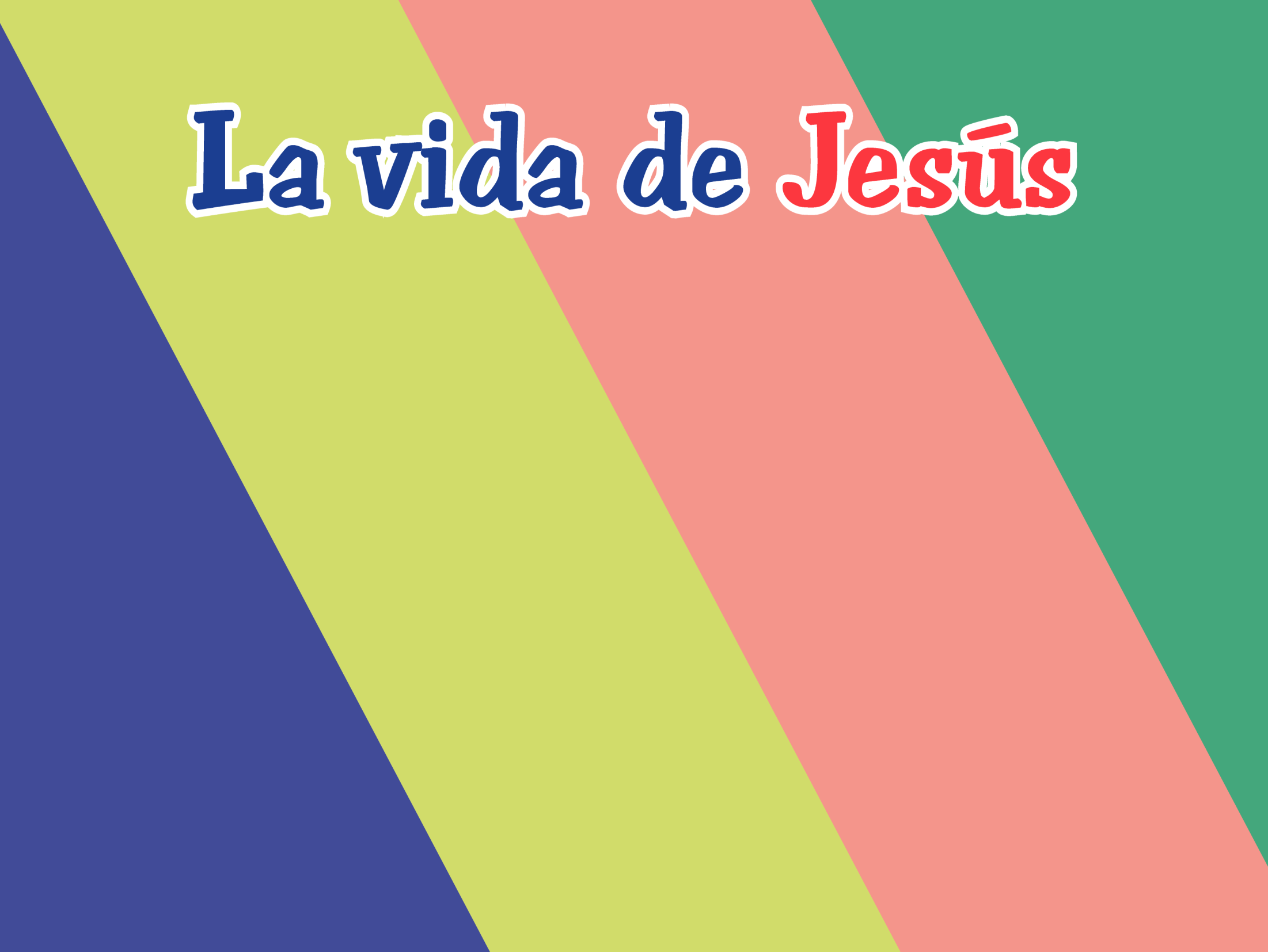 ¡Viva el Rey Jesús!
Arte: Absalóm-León Sixco
©2015 hermanamargarita.com